Effects of calcium :-
1- Nerve and muscle excitability.
2- Neurotransmitter release from axons terminals.
3- serves as second or third messenger.
4- Some enzymes use calcium as a cofactor.
5- Major constituent of bone.
6- Excitation - contraction coupling in muscle cells.

      Ca⁺⁺ affects the Na⁺ permeability of nerve 
membranes.
     ↓ plasma  Ca⁺⁺  →  Generation of spontaneous 
action potentials in nerves.
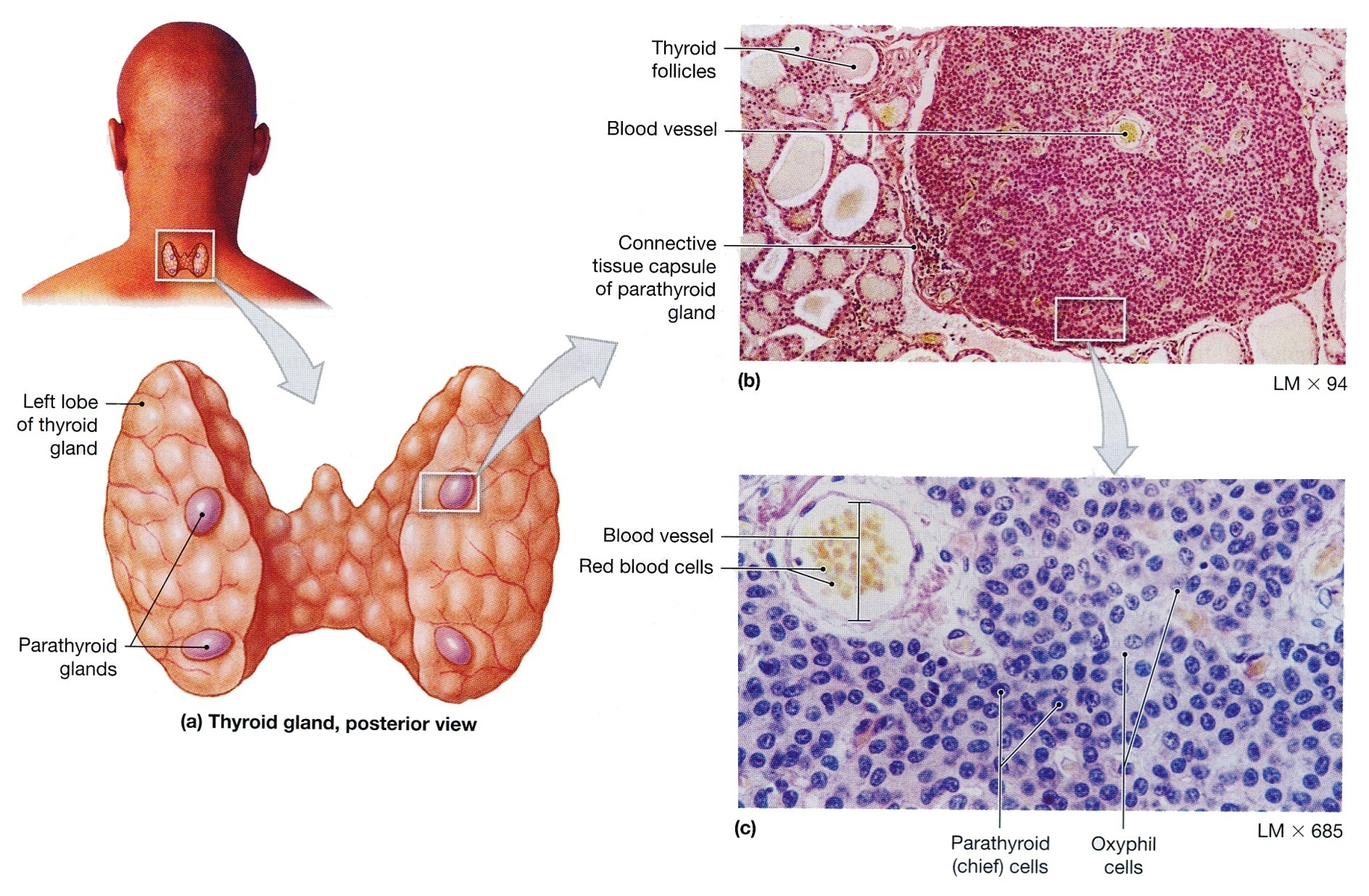 The Parathyroid Glands.  (a) The location of the parathyroid glands on the posterior surfaces of the thyroid lobes. (The thyroid lobes are located anterior to the trachea).  (b) Both parathyroid and thyroid tissues.  (c) Parathyroid cells.
Calcium Homeostasis
The total Ca++ conc. in blood is normally 10 mg / dl.
Free ionized Ca++ is about 50% of the total [5mg/dl]          it is the only form of Ca++ which is biologically active.
Forms of Ca++ in Blood
Total Ca++

                     Protein-bound [40%]	                  Ultra filterable [60%]

                                                    Complexes to anions 	           Ionized Ca++
				                            [10%]                                               [50%]
			                          e.g. phosphate, sulfate  
				                      and citrate
↑ in protein conc.   →   ↑  in total Ca⁺⁺ conc.
↓ in protein conc.  →    ↓   in total Ca⁺⁺ conc.


Changes in anion conc. Alter the ionized Ca⁺⁺ conc.

                                      e.g.

↑ Plasma phosphate conc.  →  ↑ conc. Of Ca⁺⁺ 
complex to phosphate   →   ↓ ionized Ca⁺⁺ conc.
Acid-base abnormalities alter the ionized Ca++ con. by changing the fraction of Ca++ bound to plasma albumin.
Albumin has negatively charged sites, which can bind either H+ ions or Ca++ ions.
           Acidosis                                  Alkalosis




            Ionized  [ Ca++]                       ionized [Ca++]

Hyperventilation                      Respiratory alkalosis                       
↓ ionized Ca++     →     Tetany.
H
H
H
Ca++
H
Albumin
Albumin
Ca++
Ca++
Ca++
Ca++
Ca++
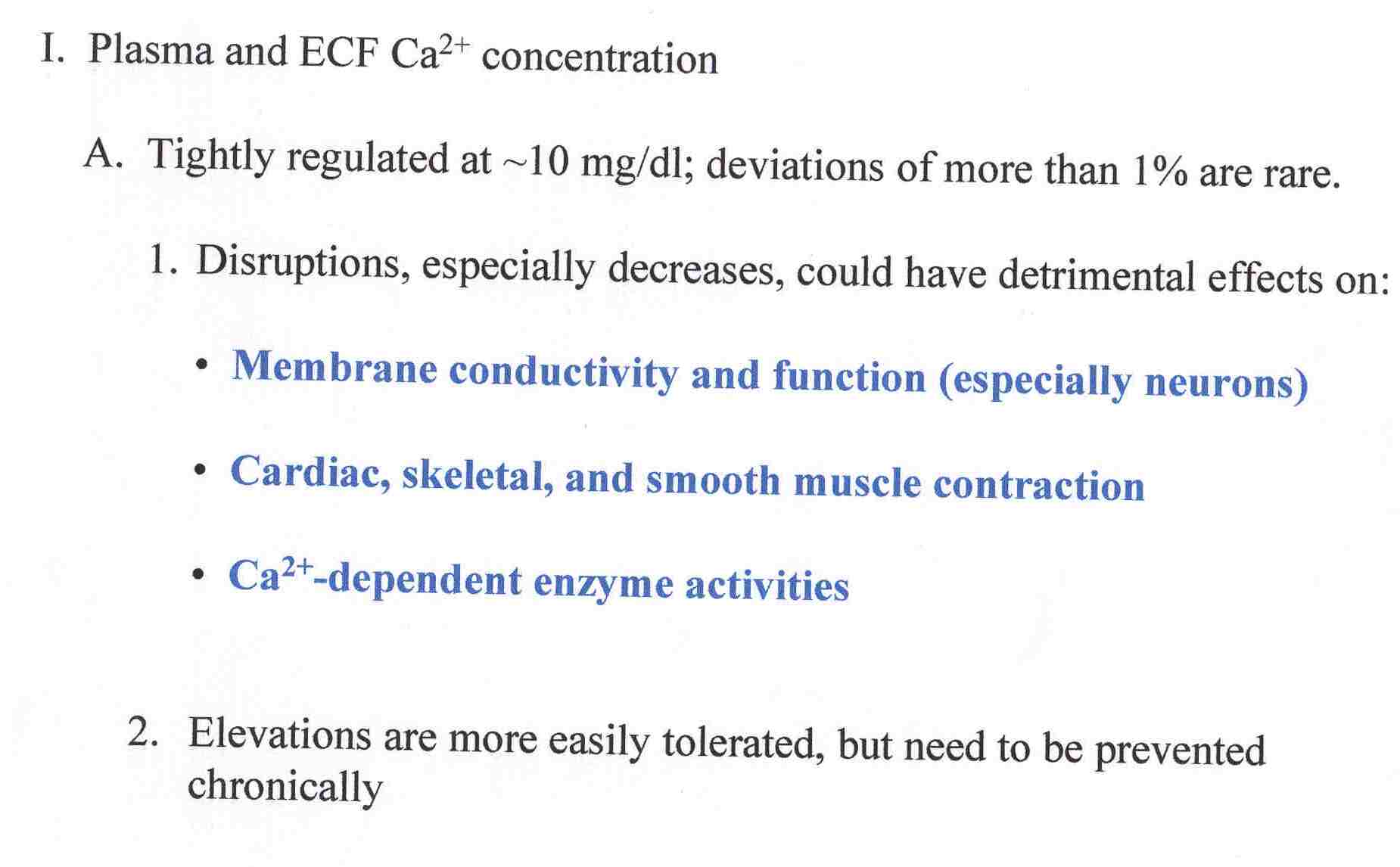 EFFECTS  of  Ca++  in  NEUROMUSCULAR EXCITABILITY
Low Ca++ conc. in plasma [hypocalcaemia]    → 
Increase excitability of nerve and muscle cell 
Membranes                  tetany, hyper reflexia, 
spontaneous twitching, muscle cramps, tingling and 
numbness.

Increase plasma Ca++ conc. [Hypercalcaemia]
→  Cardiac arrhythmias, decrease neuromuscular excitability, lethargy, constipation, polyuria and polydepsia.
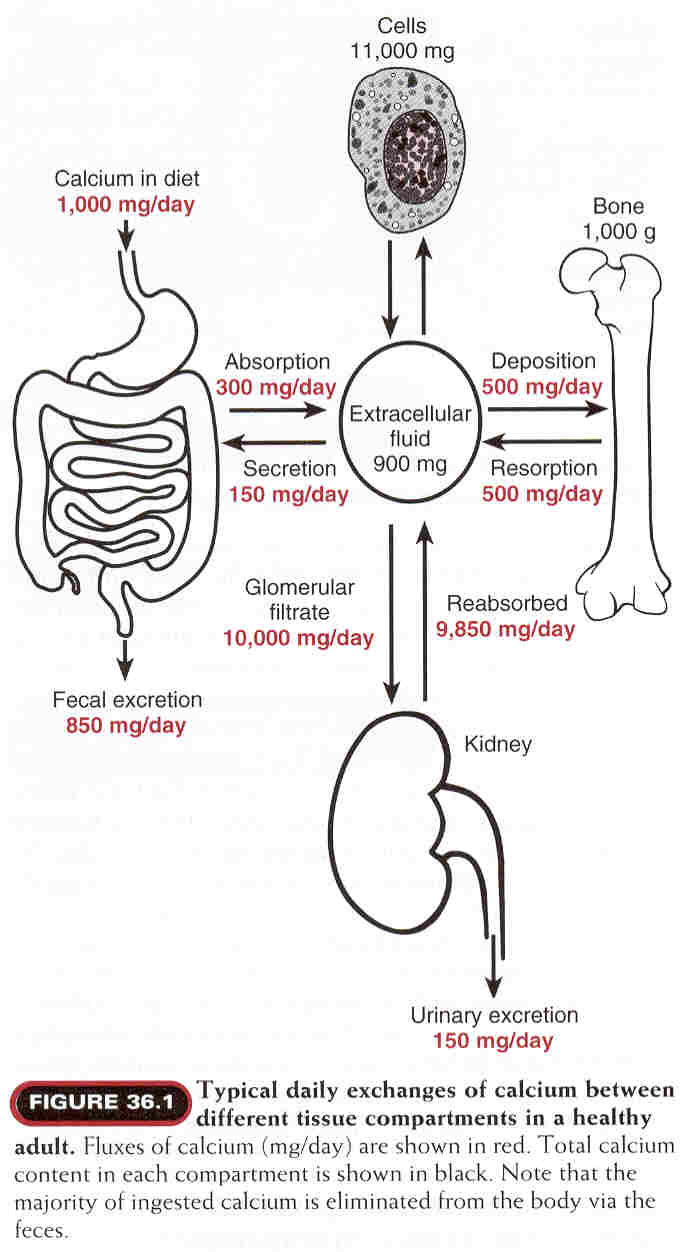 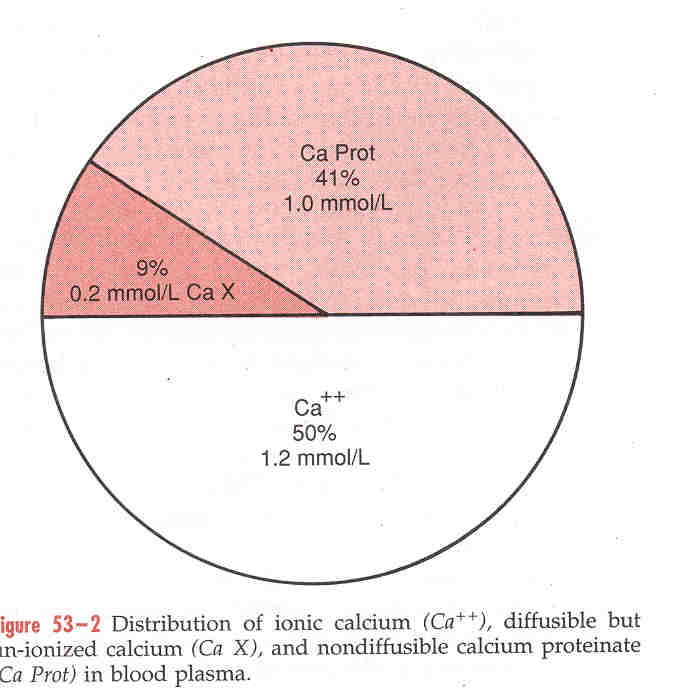 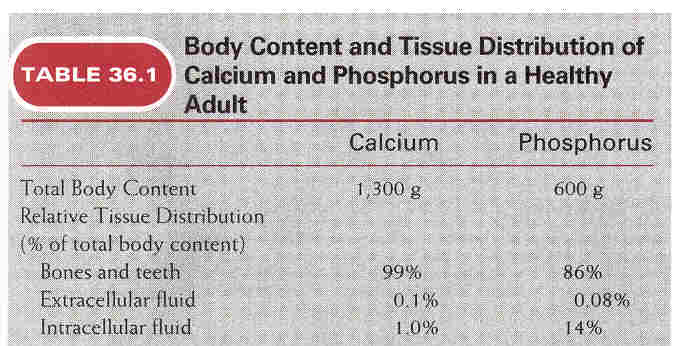 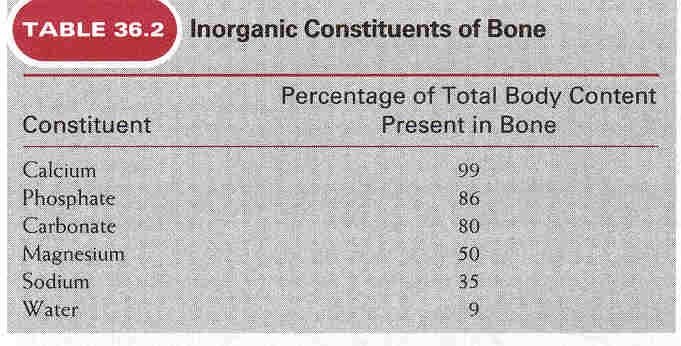 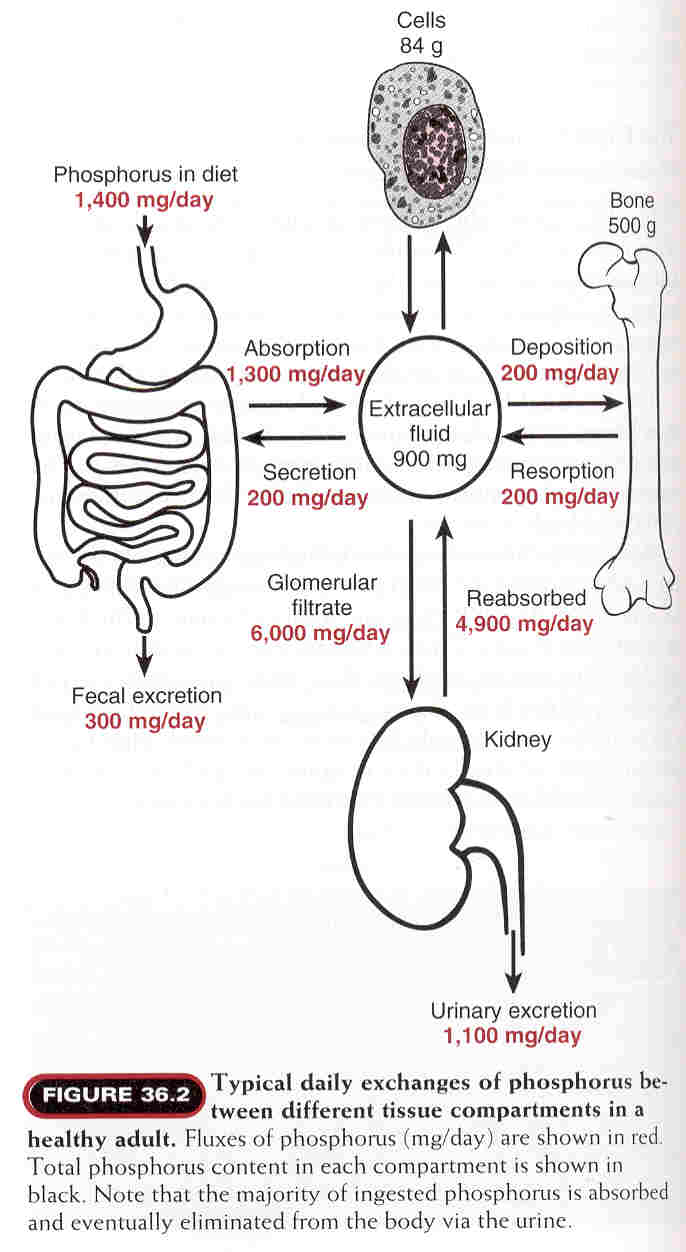 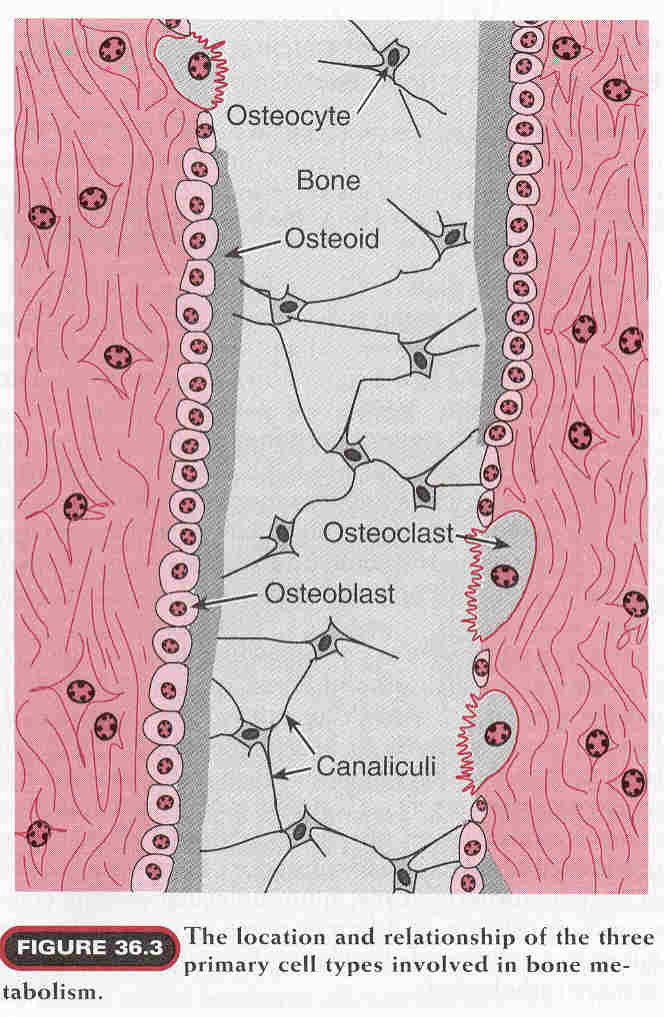 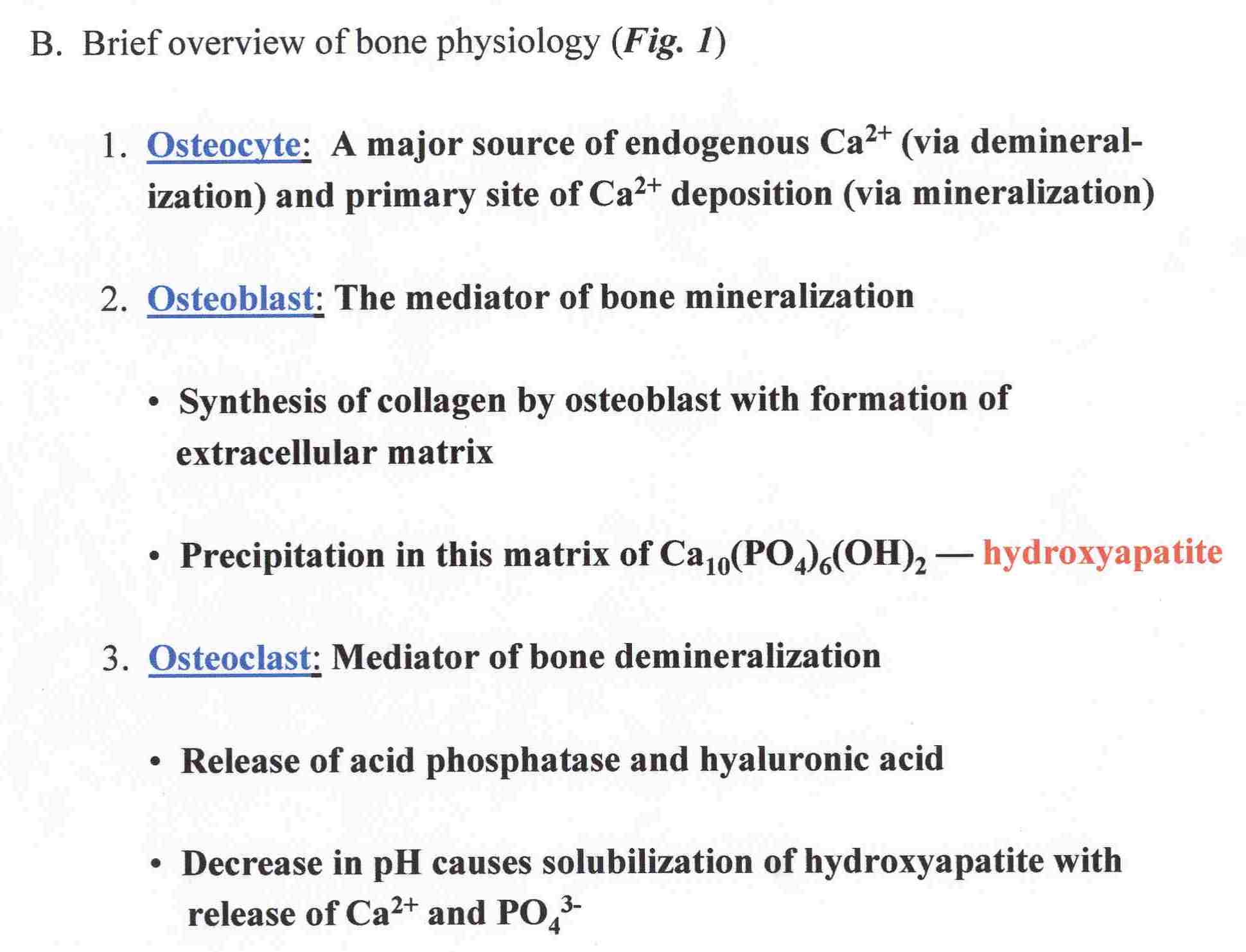 The Parathyroid Hormone :-

     Secreted  by the parathyroid glands.

     Stimulated  by  hypocalcemia.
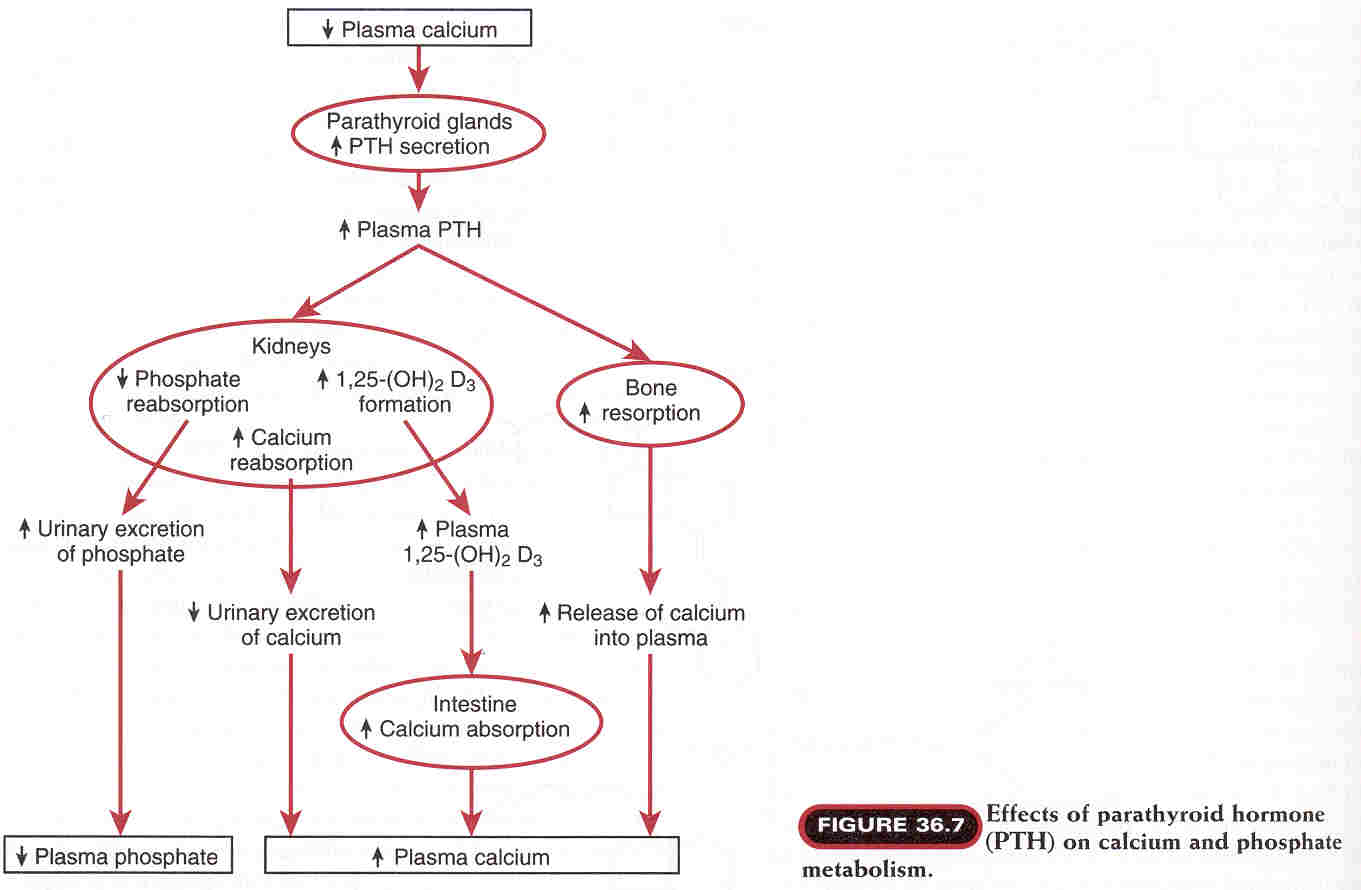 Calcitonin :-

     Secreted by the parafollicular or C-cells 
of the thyroid gland.  

      Stimulated by hypercalcemia.
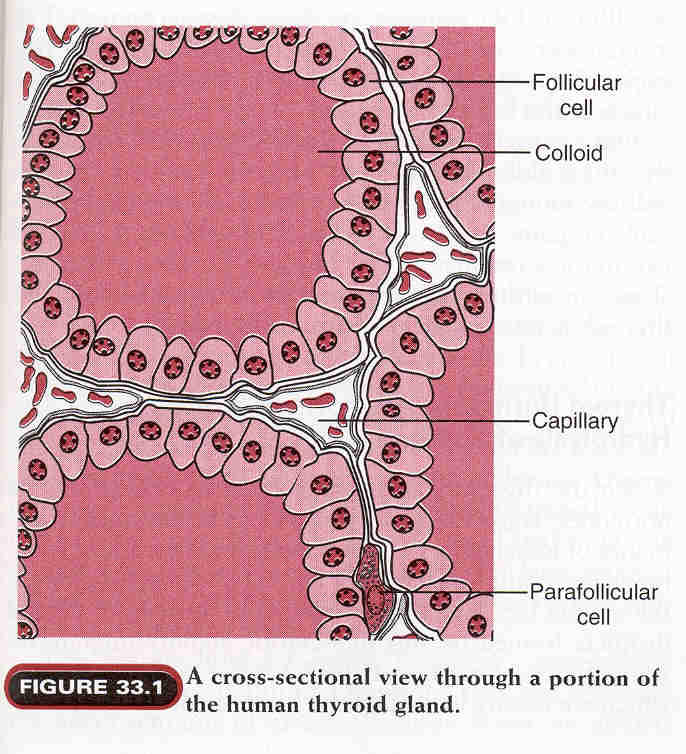 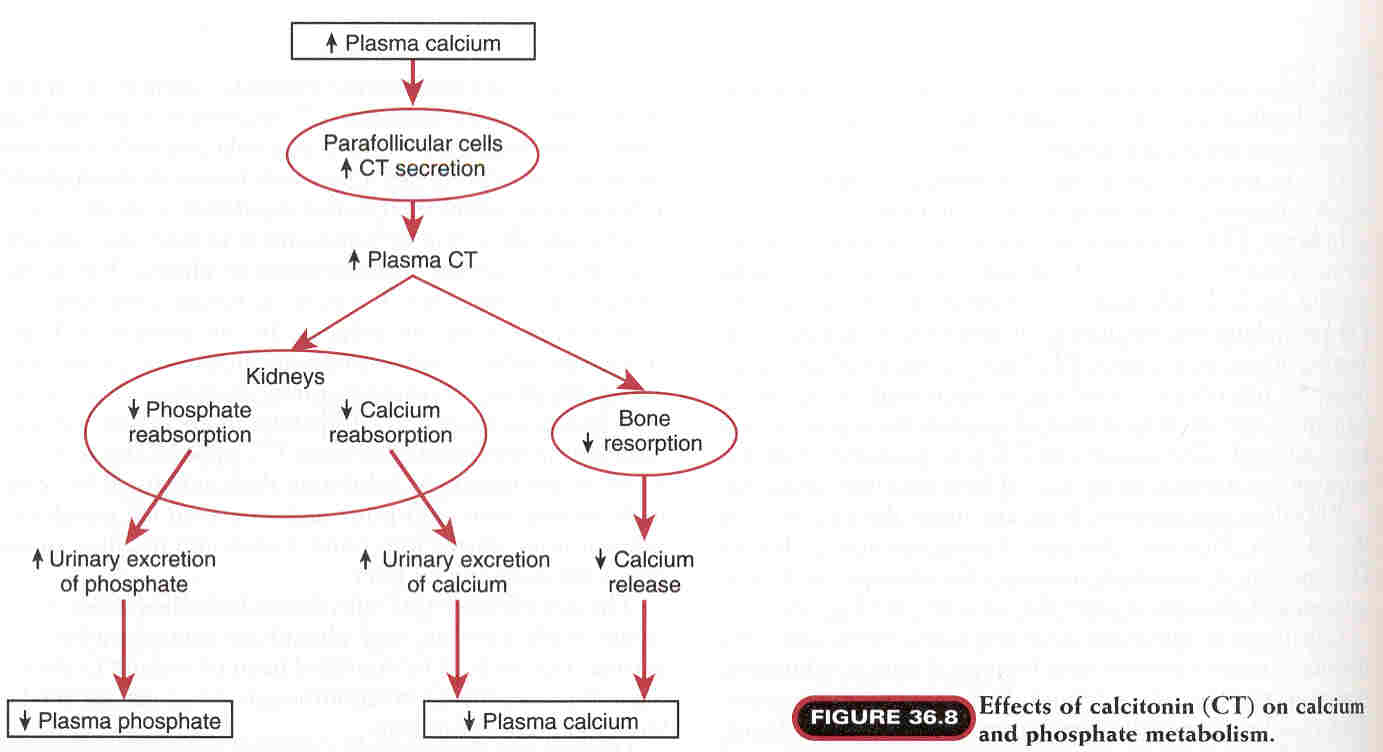 Vitamin D :-
   
       Synthesized by the body or taken in food.
       
        7- Dehydrocholestrol (in skin) + Ultraviolet light → 
Vit. D₃ ( inactive form).

        Hydroxylation of  Vit. D₃  first in the Liver   → 25, 
hydroxycholicalciferol ( inactive form ).

         Another hydroxylation of  Vit.D₃  in the kidneys 
 → 1,25 dihydroxycholicalciferol ( active form ).
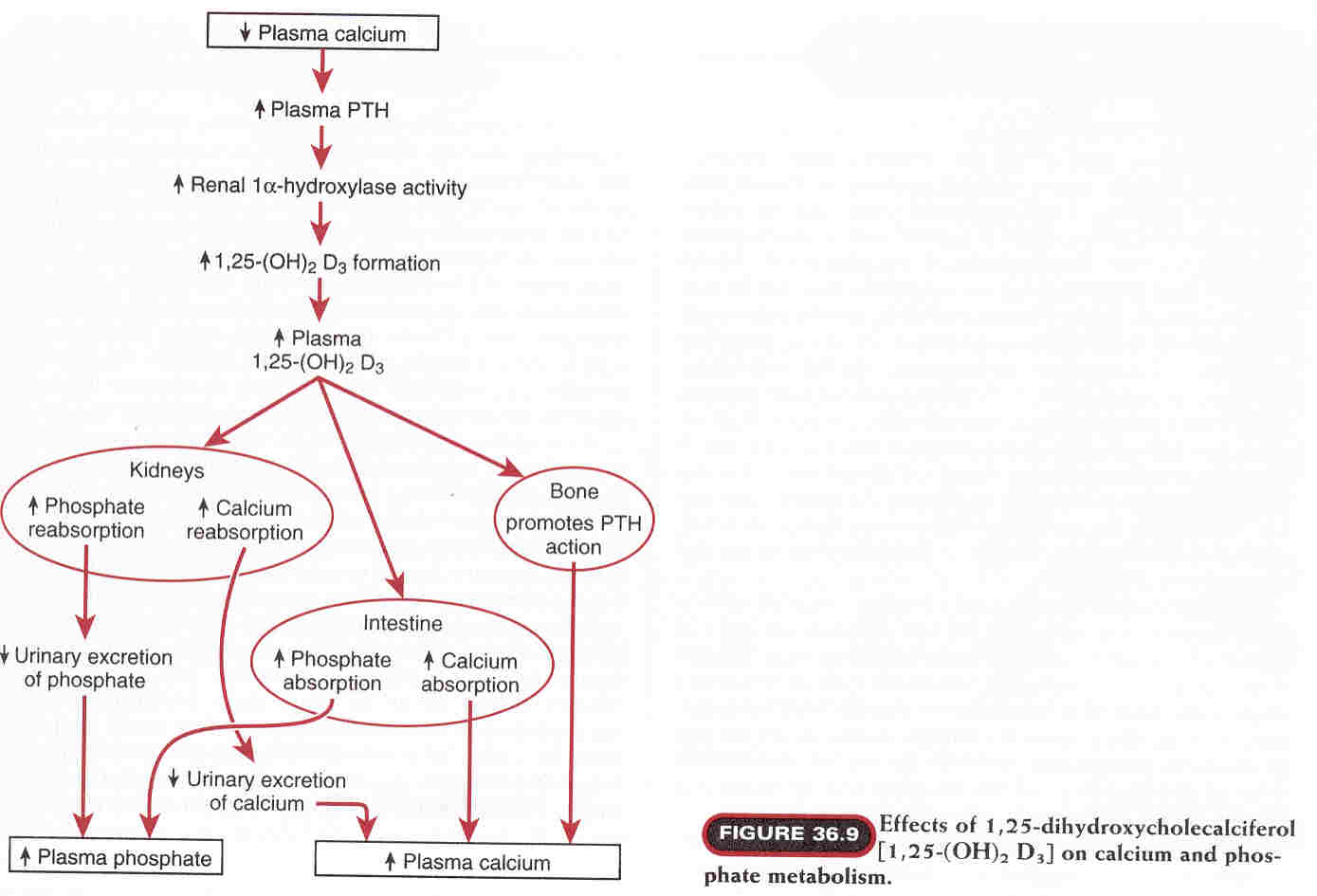 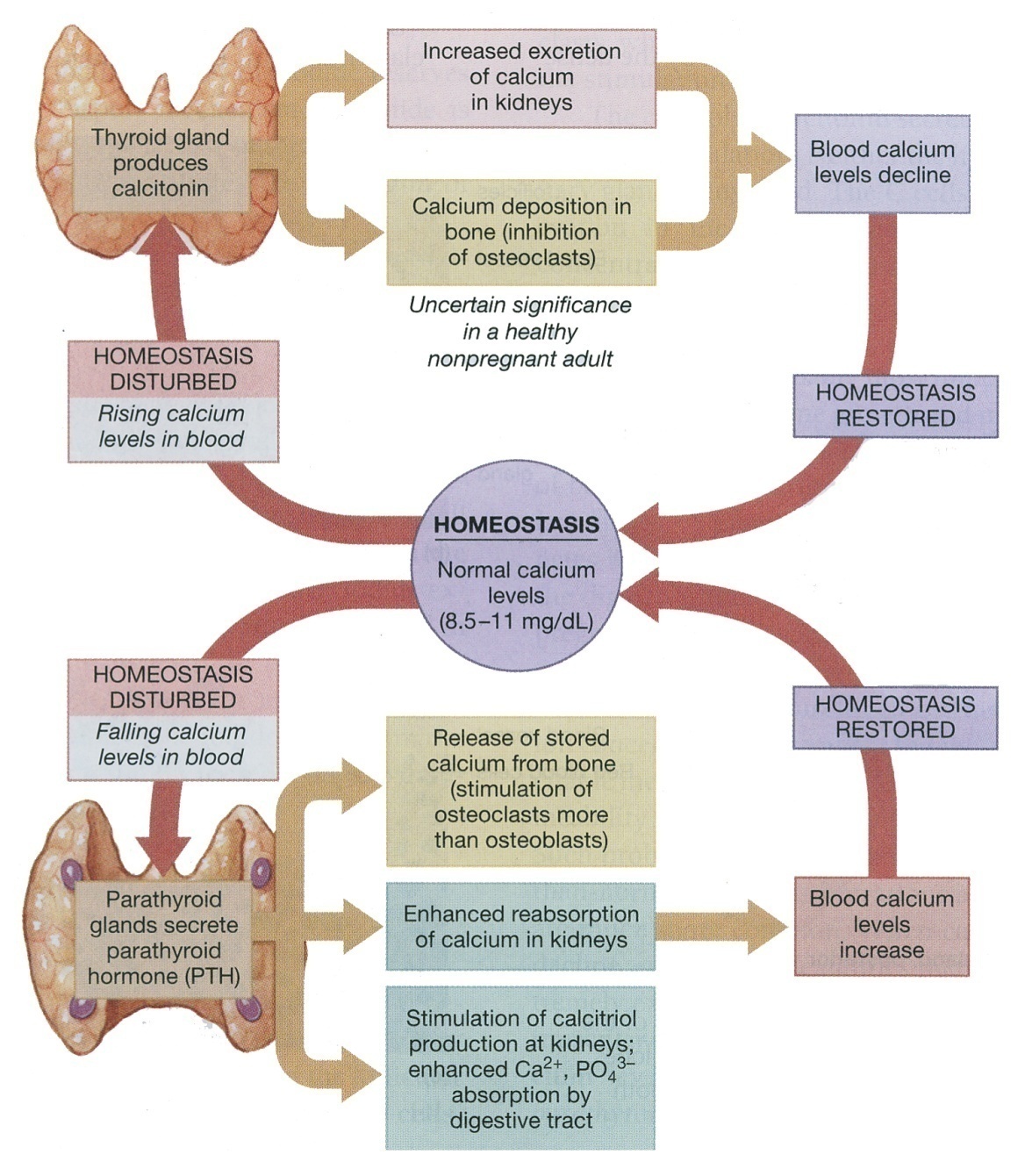 The Homeostatic Regulation of Calcium Ion Concentrations.
HYPO PARATHYROIDISM
Commonly occur accidentally after surgical removal of the 
thyroid gland    →   Latent or overt  tetany. 
 
      Characterized  by  hypersensitivity  [Low threshold]
of nerves and muscles.

Can be demonstrated by two signs:-

Chvostek’s sign:-          
     Tapping the facial nerve as it emerge from the parotid gland 
In front  of the ear   →  Contraction of the  facial  muscles.

Trousseau’s sign:-       
      Arresting blood flow to the forearm for few minutes     →     
Flexion of the wrist, thumb and metacarpophalangeal  joints.
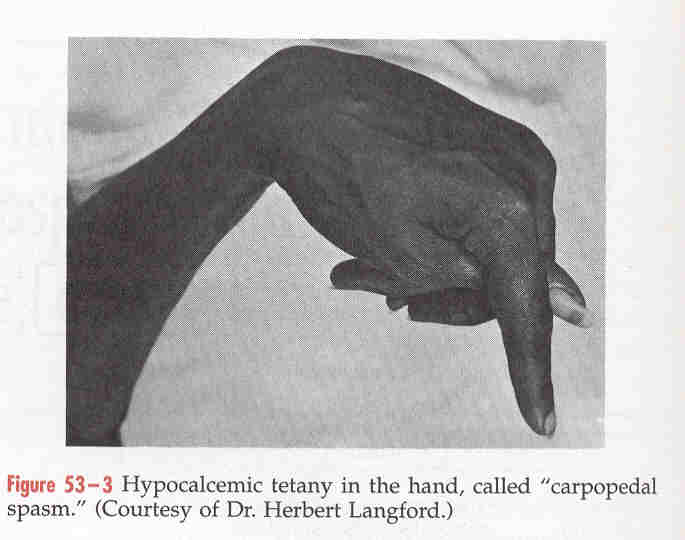 Vit. D deficiency  →  ↓  Plasma Ca⁺⁺ conc.
 
     If this occur in children  →    Rickets   in which 
bones are soft, easily fractured and distorted    →  
( Bow legged ),  due to the effects of weight 
bearing in the legs.


     Vit. D deficiency in adults  → Osteomalacia,  due 
to inadequate bone mineralization → ↓ strength of 
bone, and can be associated with severe bone 
pain.
Osteoporosis :-   
      Is a reduction in bone mass due to loss of bone mineral 
and organic matrix.
Causes :-

1- Long- term dietary calcium deficiency.
2- ↓  in the mechanical stress on bone    →    Bone loss
 e.g.  in immobilization,   or disuse  of limb  such as with a 
cast or paralysis    →   Localized osteoporosis.
3- Ageing,  more in females  than  males due to ↓ estrogen.
4- Space flight due to  weightlessness.
5- Vit. C  deficiency,  needed for normal collagen synthesis.
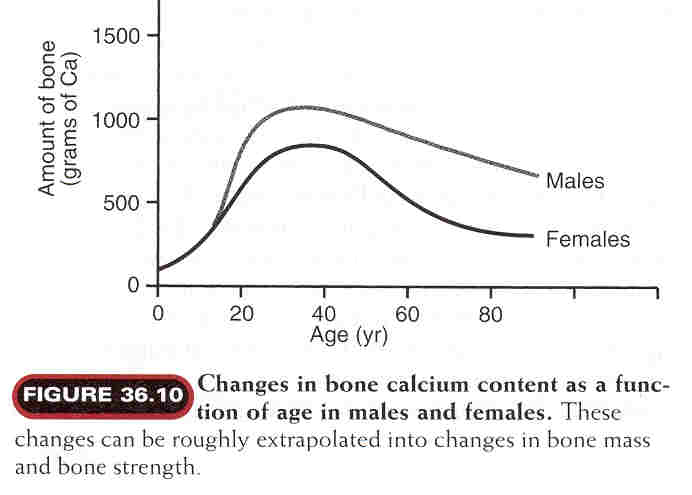